Uitspraak engels
In een Engels-Nederlands woordenboek kun je de uitspraak van woorden opzoeken. De uitspraak staat direct achter het Engelse woord tussen vierkante haken. Wolters woordenboeken schrijven de uitspraak in fonetische tekens, van Dale kiest voor een benadering door gewone letters. 
Afhankelijk van je woordenboek, worden beklemtoonde lettergrepen onderstreept, of voorafgegaan door een verticaal streepje.
Hoe spreek je deze woorden uit?Zoek op in je woordenboek
Develop
[divelləp]

Rebel (zelfst.nw) en rebel (ww)
[rebl] en [ribbel]

Association
[əsoosjie-eesjn]
De Engelse spelling is niet logisch. Kijk hier maar eens naar:
Welke van onderstaande paren worden hetzelfde uitgesproken?

cause – cores		7. cease - seas
seize – sees		8. any - Annie
son – sun			9. gone – gun
hues – Hughes		10. major - mayor
aunt – aren’t		11. ice - eyes
air – heir			12. full – fool
En hoe zit het met de klanken in de onderstaande rijtjes?
Bury – friend – Geoffrey – leisure – says – sweater – Thames – better



Bone – done – gone – cord – word – womb – woman – women
Deel 1: klinkers
neat
complete
see
receive
chief
police
/i:/
Deel 1: klinkers
tear (traan)
deer
here
pierce
idea
real
theory

Hoe klinkt het verschil tussen an ID en an idea?
/i ə /
Deel 1: klinkers
lip		
city					
manage				
loaded

Opvallende spelling: met  e: pretty, England
met u: busy, business
met o: women
/i/
Deel 1: klinkers
bed
bread

Opvallende spelling:
met a: any, Thames
met ay, ai: says, said
met u: bury
/e/
Deel 1: klinkers
land	
comparison
swam
transparent	

Hoe: het is géén Nl e van ‘crème’. Je mond moet verder open. Probeer een verkorte versie van de aa in ‘staak’.      
Vooral het verschil tussen deze klank en de vorige is moeilijk.
Oefen: head - hand
pen  - pan
bed  - bad
said - sad
/ æ /
Deel 1: klinkers
dare
fair
Sarah
swear
there
their
/eə /
Let’s practise what we have seen so far…
Go back to your books, to the tekst on page 94/95.
Practise reading out loud (not too loud!), while paying special attention to the following words:

Paragraph 1		paragraph 2			paragraph 3
years		experienced			idea
attire		photographers		perpetuate
peering		hair and makeup		epidemic
access		manipulation			self esteem
Deel 1: klinkers
bath		
card				
aunt
half


Opvallende spelling: met ear: heart
met er: clerk, sergeant
/a:/
Deel 1: klinkers
nut			
son	
(m)other		
country

Opvallende spelling: met oo: blood, flood
met orr: worry

Hoe: Je mond moet  verder open dan bij de Nl u en je lippen moeten niet rond zijn. Lijkt op de a in Nl ‘appie’
/u/
Deel 1: klinkers
watch			
quality
coffee
bomb
holiday

Opvallende spelling: met au: Australia, because, sausage
/o/
Deel 1: klinkers
all
saw
sore
door
oral
born
war
sure
/o:/
Deel 1: klinkers
bird		
learn              	
serve
word
turn

Opvallende spelling: met our: journey, adjourn

Hoe: géén ronde lippen, en je kaken praktisch op elkaar.
/ə:/
Deel 1: klinkers
put		
sugar
wolf
foot
good
bull

Hoe: Je mond moet verder open zijn dan bij de Nl oe. Je komt in de buurt door te ‘stotteren’ over de Nl  oo van ‘oor’
/oe/
Deel 1: klinkers
soon		
lose
shoe
nude
fruit
blue
/oe:/
Deel 1: klinkers
tour		
Europe
moor
cure
jury

Deze klank kan vaak vervangen worden door /o:/
/oeə /
Deel 1: klinkers
ace		
plain
May
grey


Opvallende spelling: met ea: break, great, Yeats
/ee/
Deel 1: klinkers
line
mind
fight
die
eye

boy		
loin				

down
mouth
/aj/ 	
/oj/
/au/
Deel 1: klinkers
old
shoulder
though
goes

Let op: geen ronde/getuite lippen!
/oo/
Lengte van klinkers
De lengte van klinkers hangt ook af van de klanken die erna komen. Klinkers voor b, d, g, v, z of op het einde van een woord zijn twee keer zo lang als klinkers voor p, t, k, f, s. 

Voor Nederlanders is het sowieso moeilijk dat woorden op b,d,v,z eindigen. Wij maken daar automatisch p,t,f,s van. Zo is er geen verschil tussen ‘eet’ en ‘eed’. In het Engels is dat verschil er wel. Het verschil zit dus zowel in de eindklank als in de lengte van de klinker.
Probeer maar:

mate  - made
rope - robe
leaf   - leave
hiss   - his



wrote –rode
peace- peas
niece – knees (meervoud ‘s ’is in de uitspraak een ‘z’)
Als een woord begint met p, t, k, gevolgd door een klinker, hoor je tussen de eerste medeklinker en de klinker een beetje lucht ontsnappen, alsof er een h tussen staat.
P(h)ay
T(h)ea
C(h)ar

Probeer: pie, top, cod, cup, coffee, pound
 
Als er na de eerste medeklinker een andere medeklinker komt, gebeurt dit niet.
P(h)ay – play
T(h)ea – tree
Deel 2: medeklinkers
Aspiration
De ‘th’ in ‘think’ /  θ /  Voor de ‘th’ plaats je het puntje van je tong tegen de binnenkant van je boventanden, zodanig dat er lucht tussendoor kan. Zeg dan een ‘s’. Als je het moeilijk vindt kun je ook het puntje van je tong tussen je boven- en ondertanden doorsteken. 

Oefen:  thick, theatre, author, think

De ‘th’ in ‘the’ /  ð  /  Voor deze ‘th’ houd je de punt van je tang tussen je tanden en je zegt een ‘z’. Het is een minder scherpe variant op de ‘th’ hierboven. 

Oefen: the, this, they, father, mother, either
Deel 2: medeklinkers
/θ/ 
/ð/
In Brits Engels spreek je een ‘r’ alleen uit voor een klinker. 
Probeer: rather, rare, hard, start

Let op: die klinker hoeft niet bij hetzelfde woord te horen! Zo is er geen hoorbare ‘r’ in ‘Chapter seven’, maar wel in ‘chapter eight’.
 
Oefen:
Far – far away
Four – four hours
Share – share it
Deel 2: medeklinkers
/r/
Zorg er voor dat je de ‘dzj’ als in ‘bridge’ niet uitspreekt als ‘tsj’, ook niet aan het eind van een woord. 

Oefen met: edge, damage, fridge, George
Deel 2: medeklinkers
/dzj/
Intonatie
Wat betreft intonatie variëren Engelsen meer dan Nederlanders; ze hebben een groter bereik (zeker vrouwen!). Vergeleken met het Engels is de Nederlandse intonatie wat mat of saai. Door voor je gevoel nogal te overdrijven bij het uiten van verbazing of blijdschap klink je dan ook ‘Engelser’.
Let’s practise what we have seen so far…
Go back to your books, to the tekst on page 94/95.
Practise reading out loud (not too loud!), while paying special attention to the following words:

Paragraph 4		paragraph 5			paragraph 3
cover		pull				entirely
were all		choose			post-modeling
fact			parents			There are
13-year-old	consciously			education
I beg your pardon?
Have a look at the following words. How would you pronounce them?
Try first, then look up the pronunciation in the dictionary.

Advertisement
       ədvə:tismənt
Psychologist
       sajkollədzjist 
Extraordinary
       ikstro:dnrie
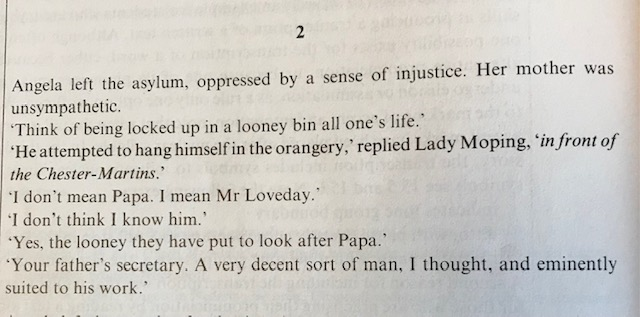 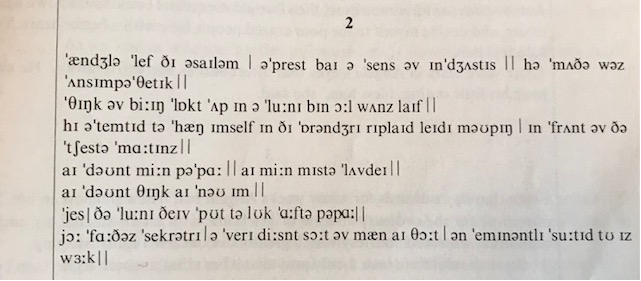